COMPLIANCE WITH MES
OBJECTIVES OF THE PRESENTATION
Approach to compliance and enforcement within the waste and pollution sector – compliance promotion/monitoring versus enforcement (used to bring facilities into compliance) 

Understanding the role of DEA versus the local authorities 

Current initiatives and status quo of Compliance and Enforcement activities in relation to air quality legislation (including MES) since coming into effect of the MES
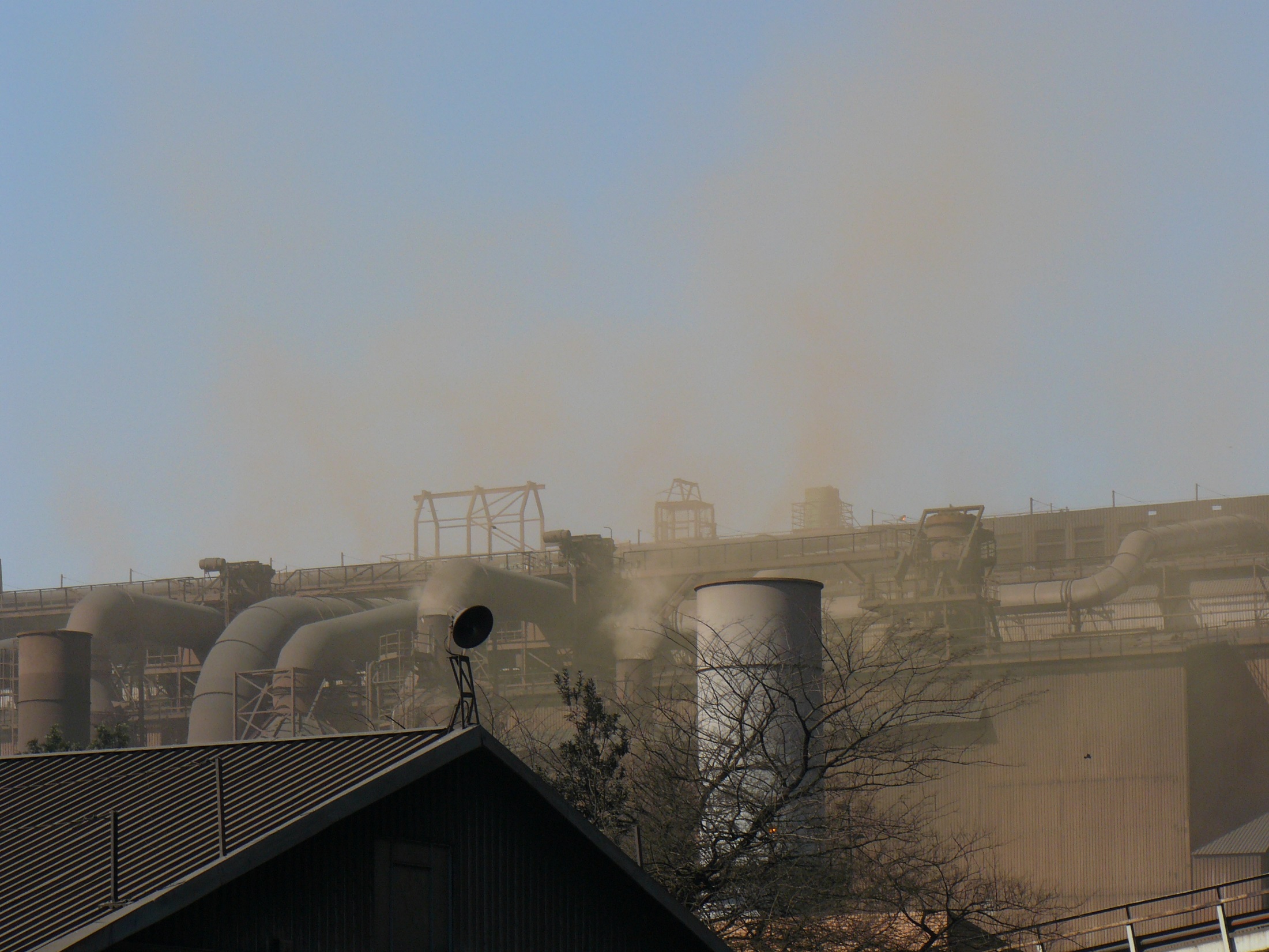 FACILITATED APPROACH TO COMPLIANCE AND ENFORCEMENT
The focus is to bring facilities into the regulatory net rather than to shut them down and prosecute - process takes place over a number of years (actions since 2014) – coordinated and strategic (planning is essential)
Ensuring compliance without compromising integrity of the legislative framework, but at the same time recognising the importance of fiscal growth and other government priorities – job security
Compliance and Enforcement within the waste and pollution sector is very complex
Historical pollution requires time to remediate
Outdated technology – significant capital required to align to new requirements
Complex science involved requiring specialised equipment and tools
COMPLIANCE PROMOTION AND COMPLIANCE VERIFICATION
BASELINE INSPECTIONS 
VOLUNTARY COMPLIANCE PROMOTED
Opportunities are given to make representations and to rectify	
Compliance verification with line function (need for additional  assistance assessed)
FOLLOW-UP INSPECTIONS 
Continued non-compliance detected – referral for prosecution
BACKGROUND
On site compliance monitoring inspections by EMIs (DEA, Provincial Environmental Departments and Municipalities)
Facilities required to conduct emissions monitoring continuously and/or periodically and submit emissions monitoring reports to the Licensing Authorities (District Municipalities and Provinces) for review
Competence: National, Provincial, Local
TOTAL NUMBER OF LOCAL AUTHORITY EMIS DESIGNATED
COMPLIANCE STATUS
On-site inspections conducted at 21 Facilities jointly by EMIs from 3 spheres since April 2015
Total of 16 not in full compliance to MES
5 are Eskom Power Stations 
5 are HCRW facilities
6 are various facilities
Old technologies and poor quality of coal cited as reason for non-compliance
Reports of non-compliance shared with line functions 
All the reports of non-compliance were referred either to  Enforcement CD or C&WM (in line with Waste Protocol)
KEY: ACRONYMS
NEMA – National Environmental Management Act
APPA – Atmospheric Pollution Prevention Act
ECA – Environment Conservation Act
NEM:AQA – National Environmental Management Air Quality Act
AEL – Atmospheric Emission Licence
WML – Waste Management Licence
PM – Particulate Matter
C&WM – line function – Branch Chemicals and Waste Management
PCN – Section 31L NEMA Pre-Compliance Notice
CN – Compliance Notice in terms of NEMA
S31H Notice – Notice in terms of Section 31H of NEMA which requires certain information to be provided 
PD – Pre-Directive
ENFORCEMENT STATUS
ENFORCEMENT STATUS
ENFORCEMENT STATUS
ENFORCEMENT STATUS
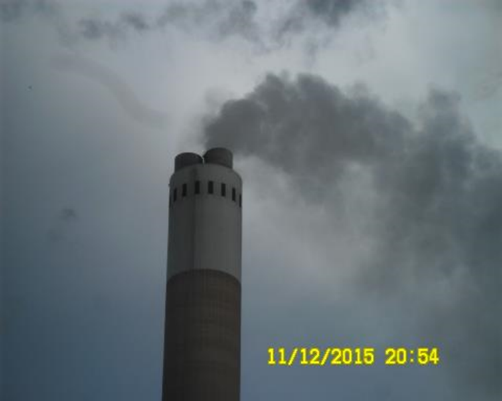 ESKOM KENDAL
Inspection on 14 December 2015:
Non-compliances with respect to AEL, emission limit exceedances

Enforcement Action: 
S31L NEMA Pre-Compliance Notice issued on 24 October 2016

Outcomes/Initiatives/Action Plans as per representations: 
Refurbishment and upgrades of abatement equipment;
Proposed plan for installation of high frequency transformers of ESPs
Refurbishment of the electrostatic precipitators during 2017-2020
Refurbishment of the S03 Plants during 2017-2020
Maintenance execution strategy for the Flue Gas Conditioning and Cleaning Plant
Submission of Quality Control Plans for various maintenance tasks that were undertaken at Unit 4
Repairs at various areas in the Ash Plant
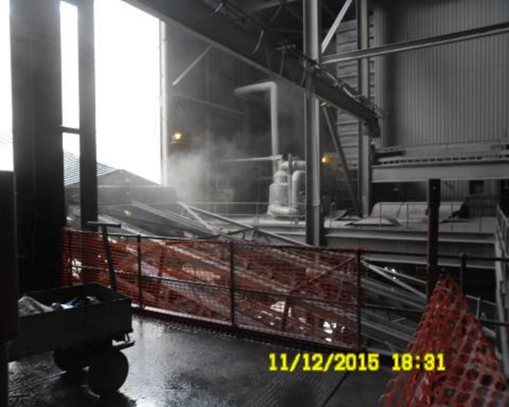 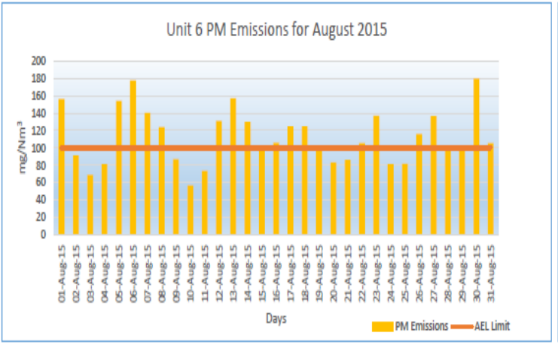 ESKOM LETHABO POWER STATION
Baseline Inspection: 03 November 2009
Failure to comply with conditions stipulated in APPA Registration Certificate (“R/C”), fugitive emission & exceedences of limits
2011: 
Section 31(H) NEMA Notice to Lethabo Power Station dated 18 Oct 2011 
S31A ECA PD and S31L NEMA PCN - 17 July 2012 due to non-compliance with the conditions of its APPA R/C
2013: 
S31H NEMA Notice on 1 March 2013 
2014: 
Letter re: No further enforcement action on 3 February 2014 due to conversion of APPA R/C to AEL and exemption being granted by CAPCO

New Inspection: 19 & 20 July 2016
Failure to comply with conditions stipulated in the new Atmospheric Emissions Licence (“AEL”), fugitive emission & exceedences of limits.
The Department is in the process of taking enforcement action
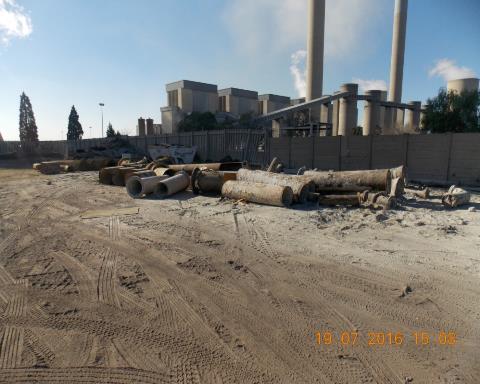 NATREF
Inspection on 14 December 2015:
Non-compliance with conditions in AEL, elevated levels of PM, SOx and NOx emissions, failure to submit bi-annual emissions monitoring reports, ineffective abatement equipment, activities causing and have the potential to cause serious significant pollution or degradation of the environment

Enforcement Action: 
S31L NEMA pre-compliance notice on 5 August 2016

Outcomes/Initiatives/Action Plans as per representations: 
Vulnerability study on Sulphur Recovery Unit initiated to improve availability during shutdown
More frequent reporting and emission surveys, compliance with prescribed AEL Limits
Submission of sampling results biannually
Postponement application wrt SO2 emission limits communicated to NAQO
Implementation of measures to reduce fuel oil firing – Reduction in SO2 emissions
Changes to type of catalyst in Fluidised Catalytic Cracker to reduce PM emissions
R272 million FCC Cyclone replacement during shutdown in October 2016
Installation of electrostatic precipitator by 2022
Submission of off-set implementation plan to NAQO to reduce both SO2 & PM in ambient environment.
SASOL SASOLBURG
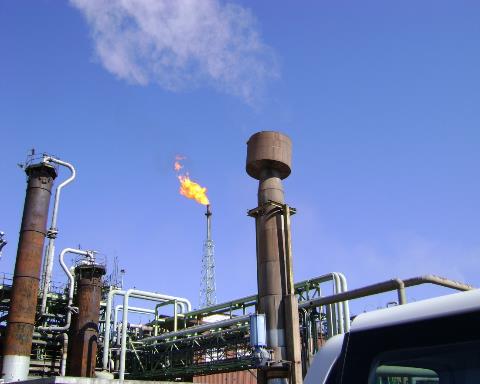 Baseline inspection: Between 29 and 31 October 2012 – 
No enforcement action taken  (2014 & 2017 postponement applications)

Follow-Up Inspection: Between 18 and 20 April 2016:
Lack of information regarding the “feed stream analysis” for the B6990 incinerator
Exceedences from the Heavy End B, Spent Caustic and High Sulphur Pitch Incinerators at the Thermal Oxidation Unit; and No continuous emissions monitoring (“CEM”) at the Thermal Oxidation Unit
Non-compliances with the conditions stipulated in the AEL

Enforcement Action: 2016 & 2017
S31L NEMA pre-compliance notice on 7 October 2016
S31H NEMA notice on 02 May 2017

Outcomes/Initiatives/Action Plans as per representations: 
Analysis for Mercury, Fluoride and Chloride. 
Feed stream analysis for B6990 Incinerator. 
SO-env-212 Project plan for recommissioning of Incinerator S6900.
The Department is currently considering the request for “recommissioning”
Case referred to C&WM – Waste Protocol
CLINX
Inspection: 15 October 2014
Failure to comply with conditions stipulated in the WML and PAEL, as well section 49A(1)(e) and (f) of the NEMA
Enforcement Action:
S31H NEMA notice issued on 29 February 2016. Representations to S31H NEMA Notice received on 14 March 2016
Facility was still in non-compliance with AEL conditions and NEMA
S31L NEMA PCN issued on 15 July 2016. Representations received on 29 August 2016
Follow-up Inspection: 15 November 2016
Subsequently, the Department embarked on a national HCRW blitz which included this facility
Continued failure to comply with conditions stipulated in the WML and PAEL, as well section 49A(1)(e) and (f) of the NEMA
Follow-up administrative enforcement action will be taken against the facility
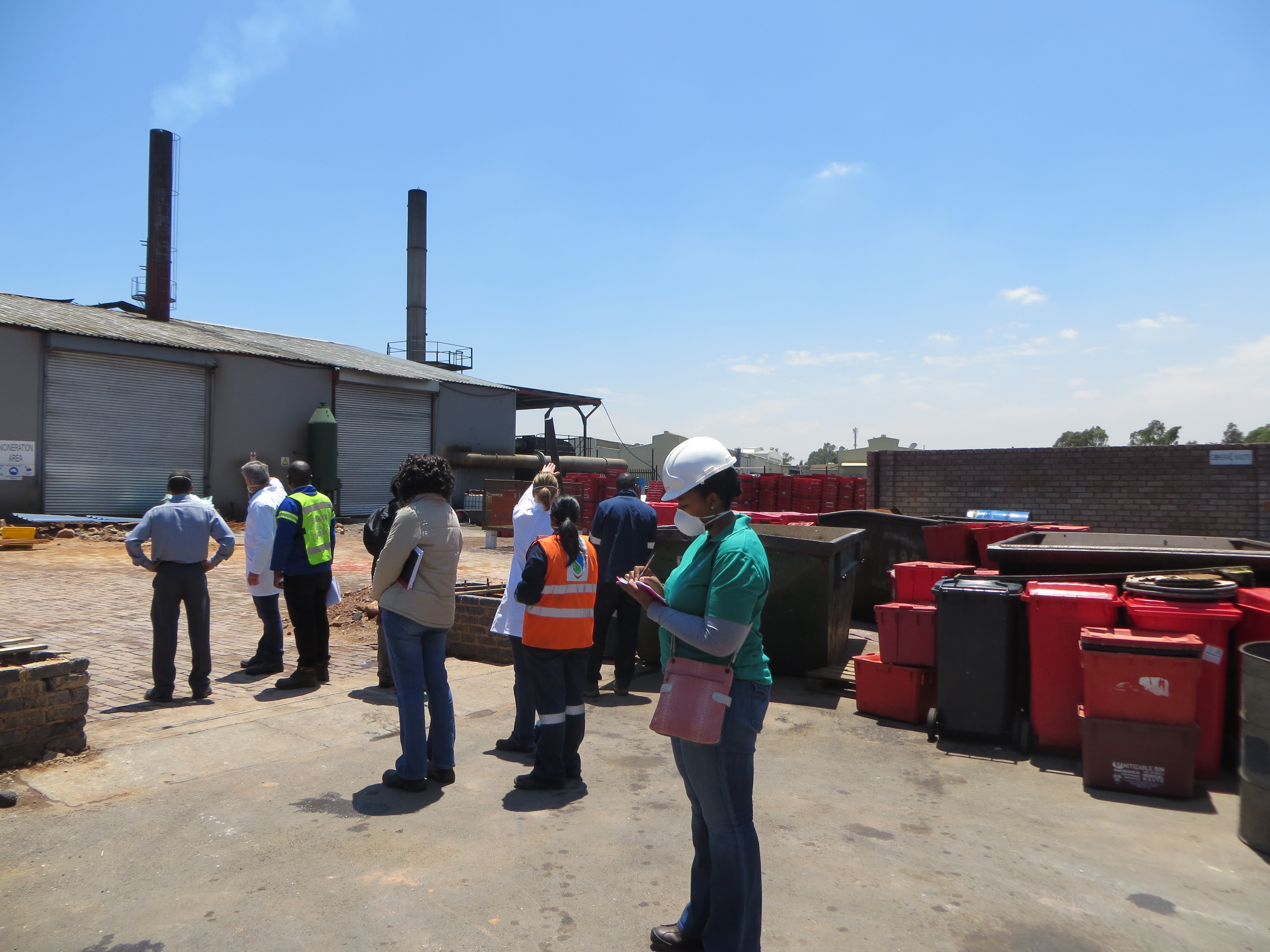 CRIMINAL INVESTIGATIONSMES
AEL MINING 
Part of the Highveld & Vaal Air Quality Priority area blitz
Search warrant executed on Monday 14 December 2015
Criminal case docket registered with Sebenza under Cas 113/01/2017
Contraventions
Section 51(1)(e) of NEM:AQA – non-compliance with conditions and requirements of AEL: emissions above of what was allowed in the AEL
Criminal case docket submitted to DPP on 23 June 2016 for decision
ADR agreed upon on 24 August 2017 & finalised
CRIMINAL INVESTIGATIONS
SAPPI SAAICOR
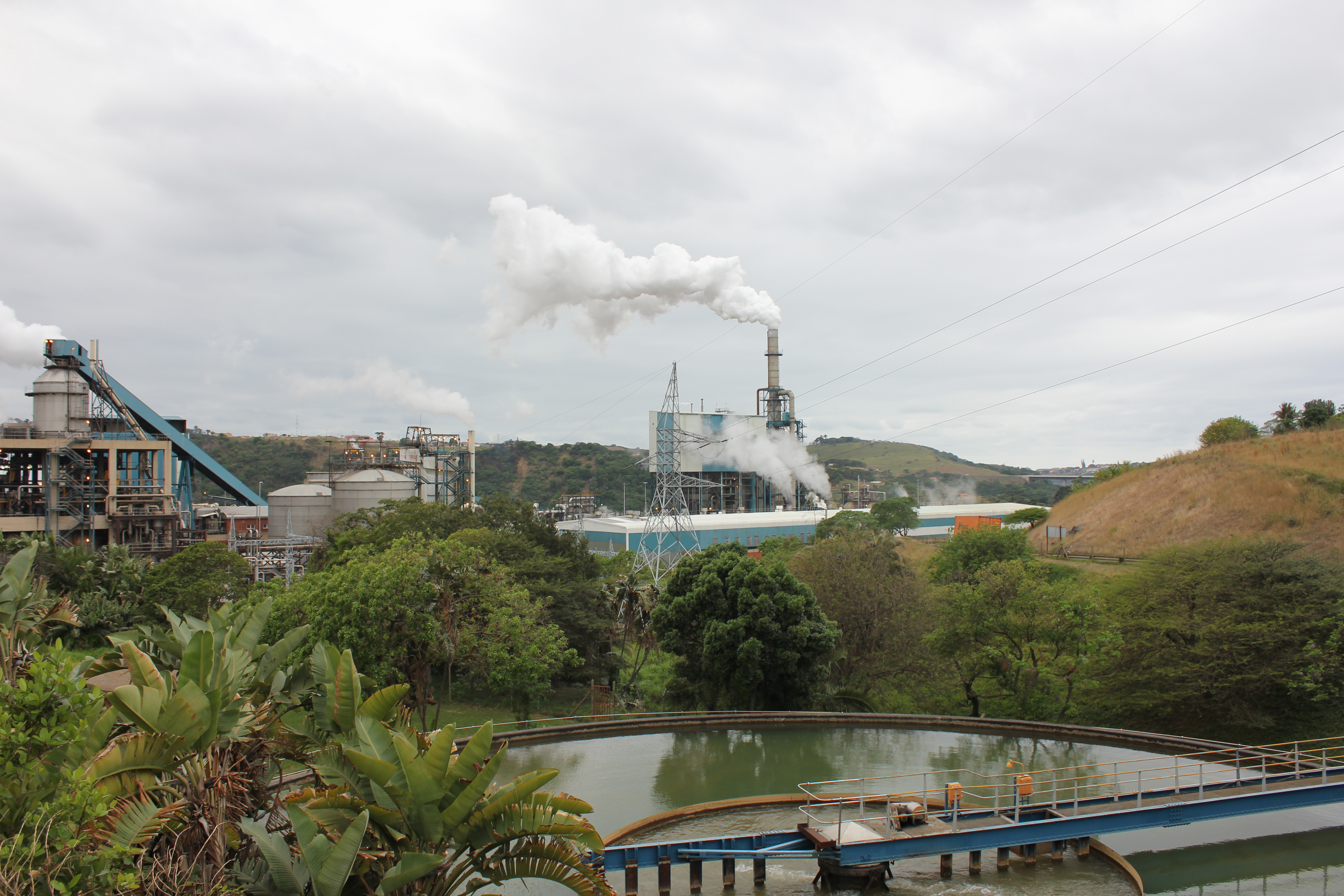 July 2015 received complaint from Compliance and Monitoring and Ethekwini Municipality regarding non-compliance of SAPPI-Saiccor with their AEL
Search and seizure operation conducted on the 7th September 2015
Criminal Case registered with SAPS under Umkomaas CAS 241/03/2017 and referred to DPP on 24 March 2017
Section 51(1)(e) of NEM:AQA – failed to comply with conditions of AEL 
Section 49A(1)(f) – Act or omission which detrimentally affects or is likely to detrimentally affect the environment
EVRAZ HIGHVELD STEEL
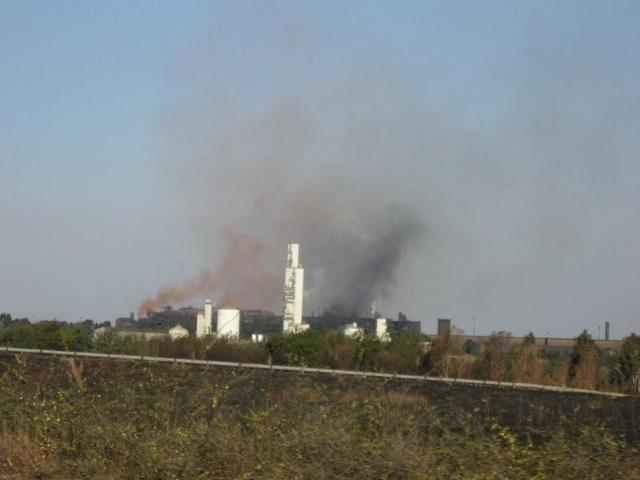 Highveld Steel: 
Total of 54 non-compliances:  
Lack of adequate monitoring
Exceedences of the emission limits (SOx, PM10,  Nox)
Exceedences in production and use of raw materials
Unauthorised scheduled processes
NEMA duty of care

Both administrative and criminal enforcement initiated
Facility shut down in 2016 – Business Rescue
Criminal case finalised and awaiting decision from the DPP
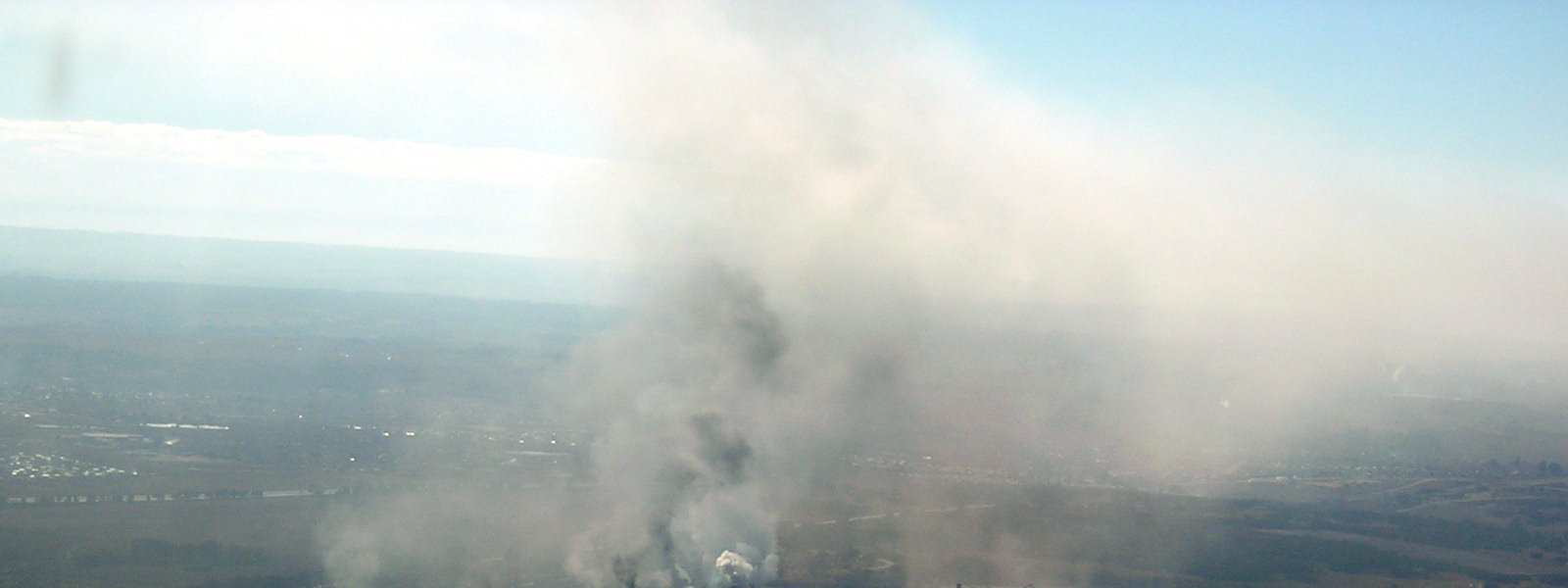 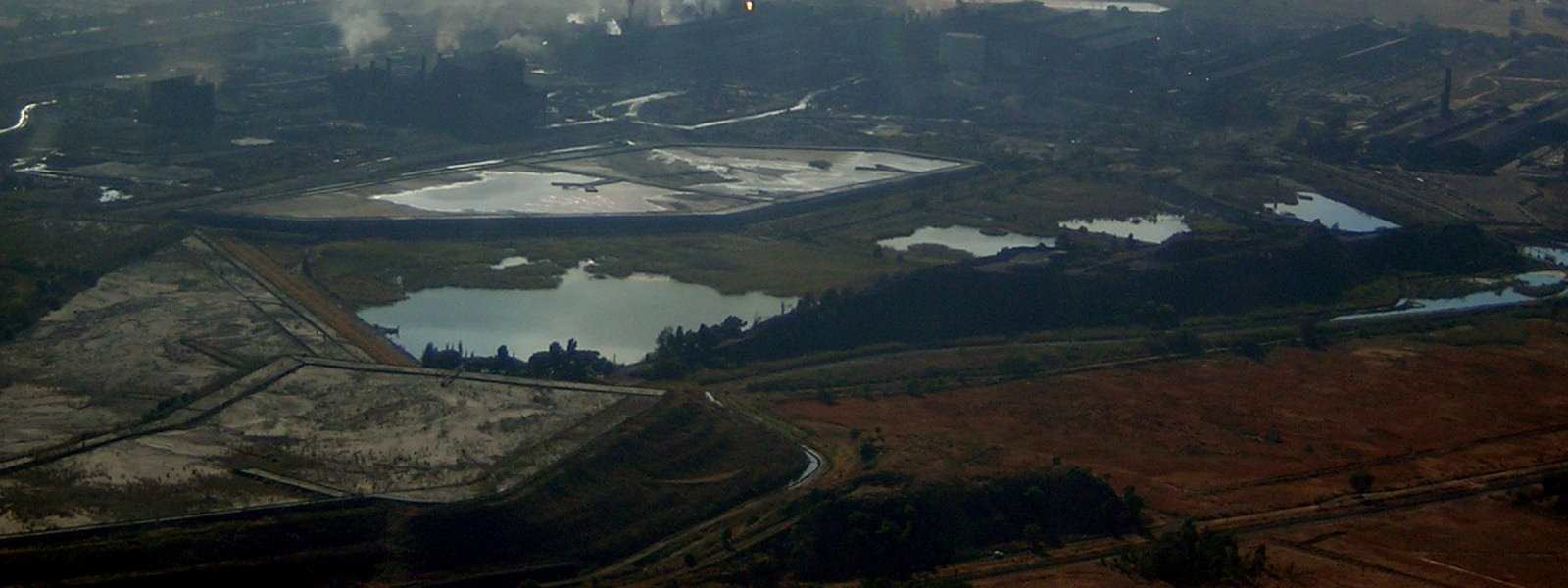 CHALLENGES IN RELATION TO COMPLIANCE AND ENFORCEMENT
Number of Business Rescue processes
Building and retaining compliance and enforcement specialised experience within government (technical and legal)
Enabling growth and development while enforcing environmental compliance
Overlapping mandates / legislation – better co-ordination / information collection and sharing
Transitional period from APPA registration certificates to AELs – more stringent permits – able to monitor compliance and enforce
Staggered time periods for compliance with standards
Lengthy process when non-compliance detected – old, dirty technologies and significant monetary resources to correct
Capacity to monitor compliance and enforce – local authorities responsible for issuing AEL’ s
PLANS IN 2017/2018
Additional work required in respect of postponement decisions – checking of road maps

Support apportionment study in the Vaal and Highveld priority areas – justification for taking compliance and enforcement action 

Assist and capacitate Local Authorities as and when required